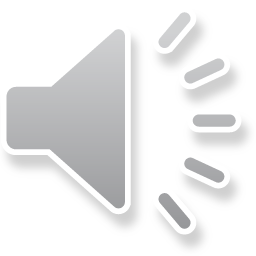 Детский сад №50
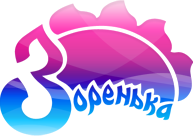 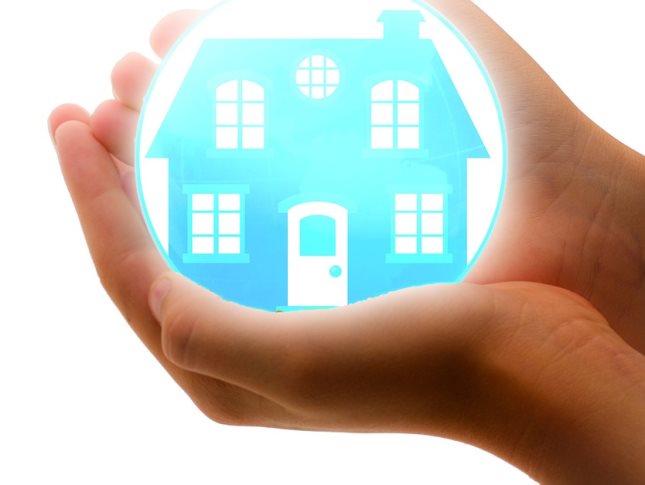 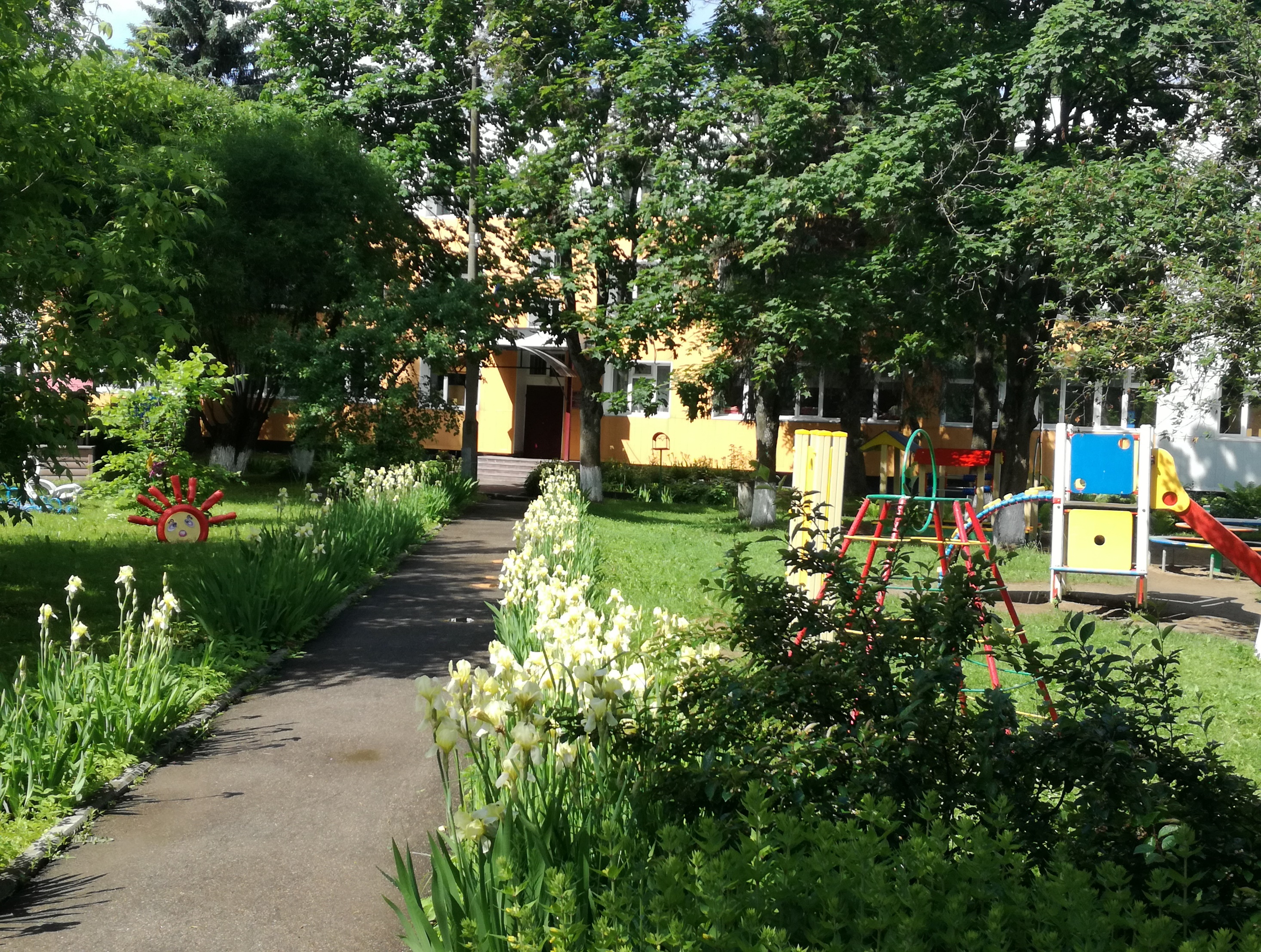 любимый
сад
Мой
детский
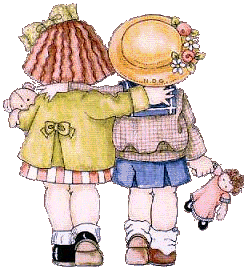 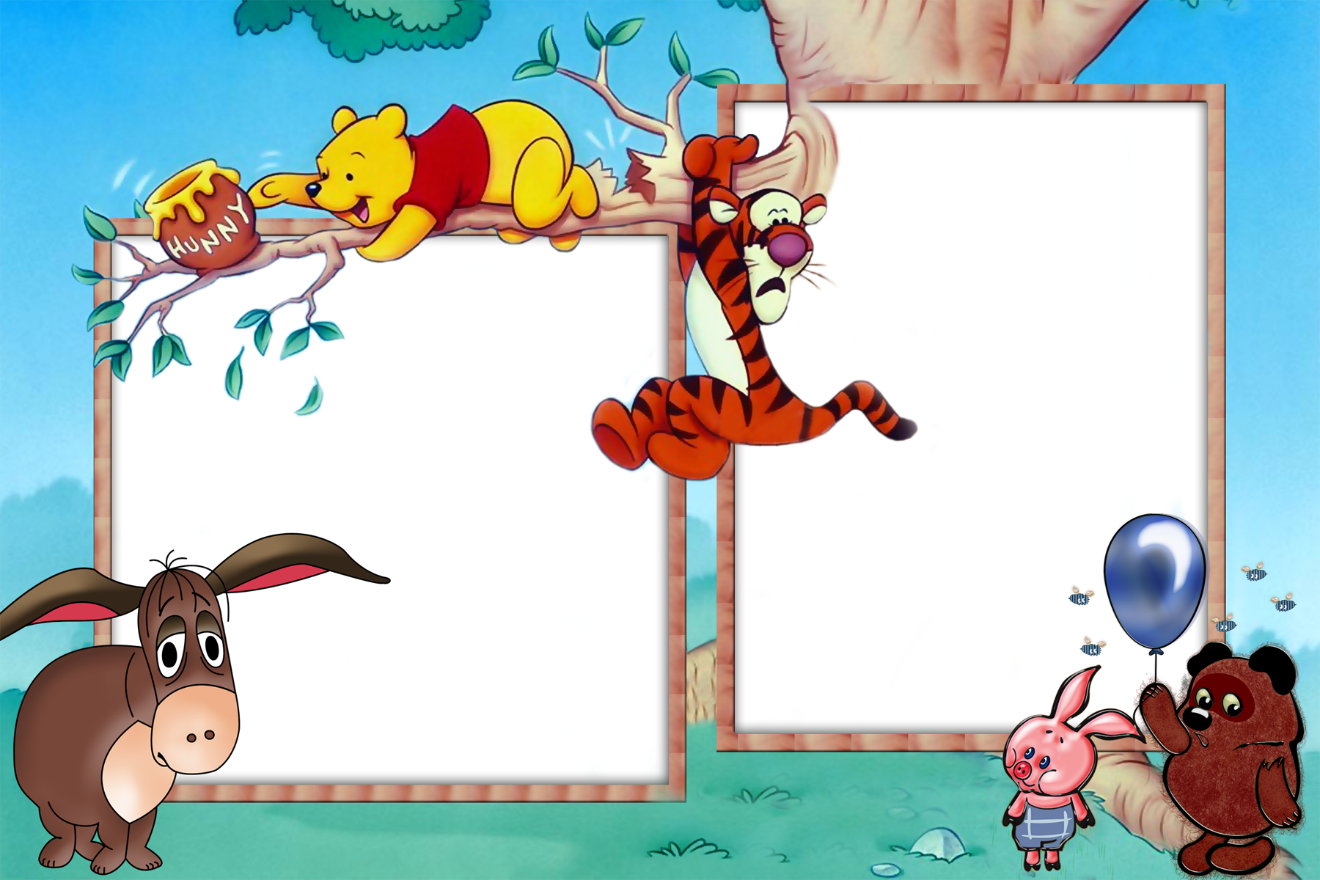 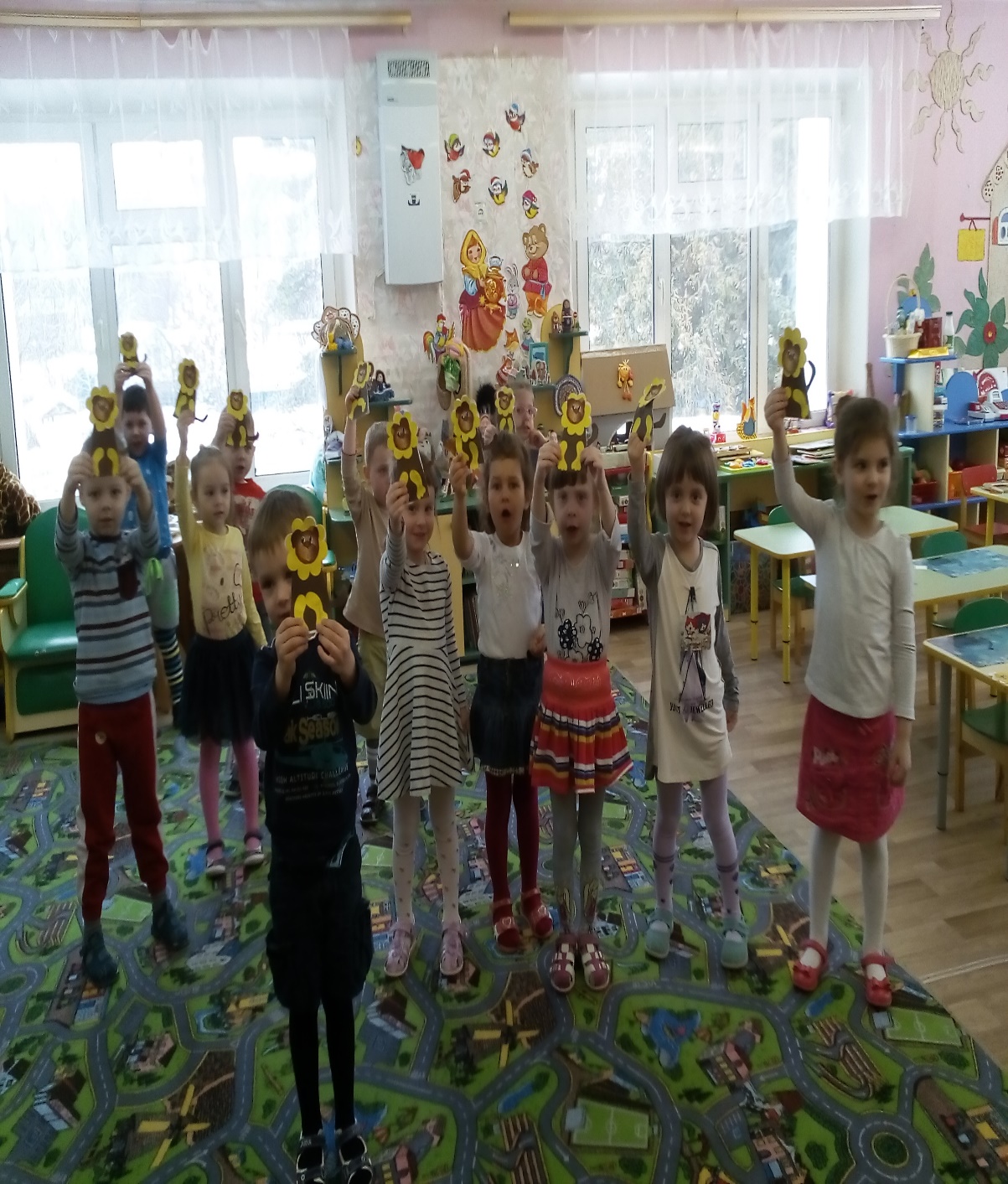 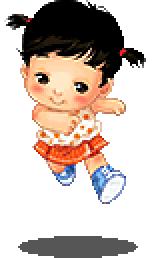 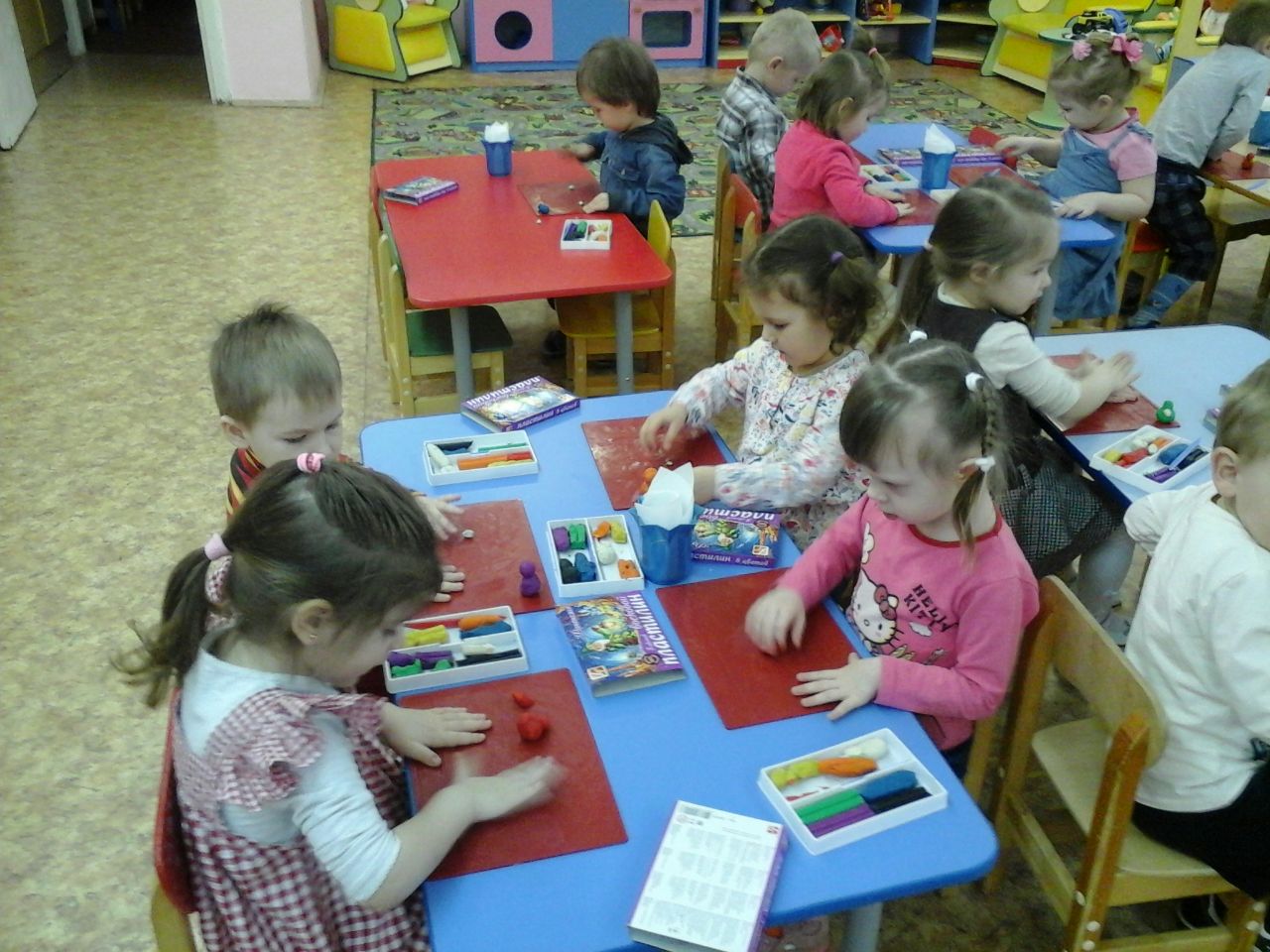 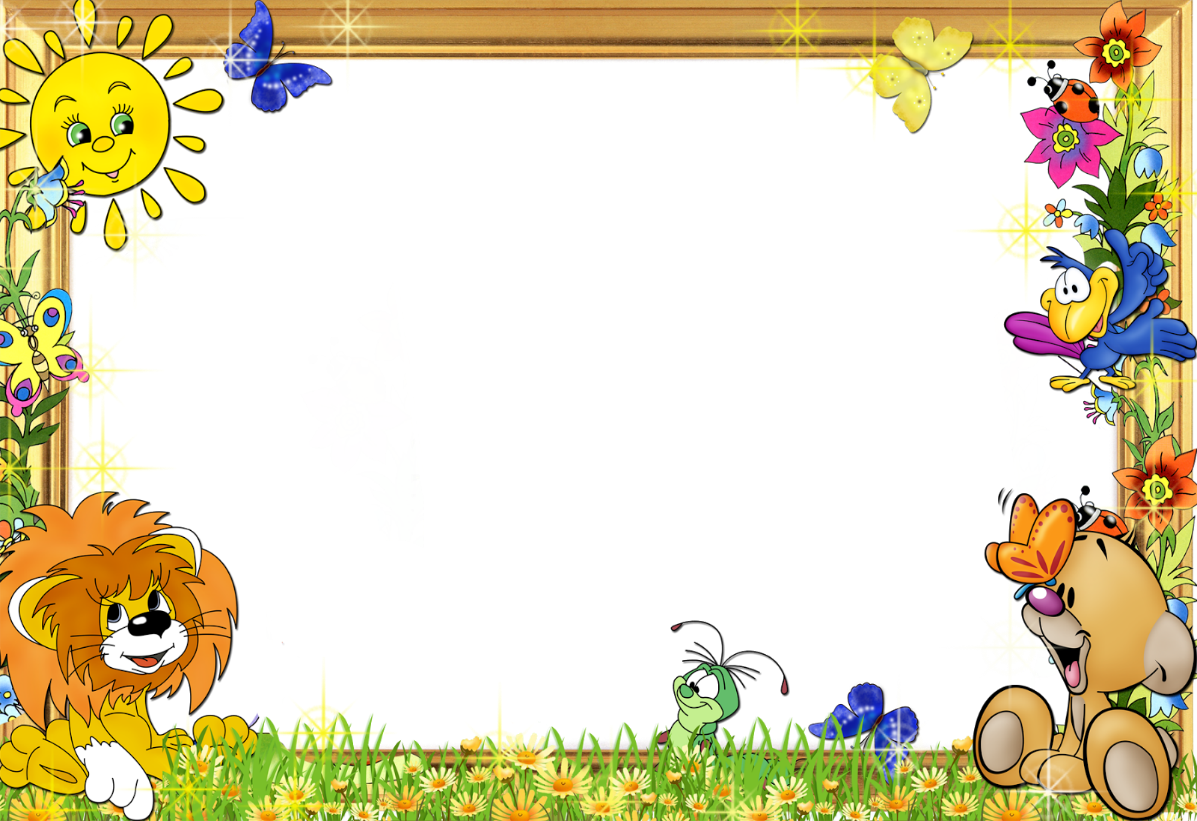 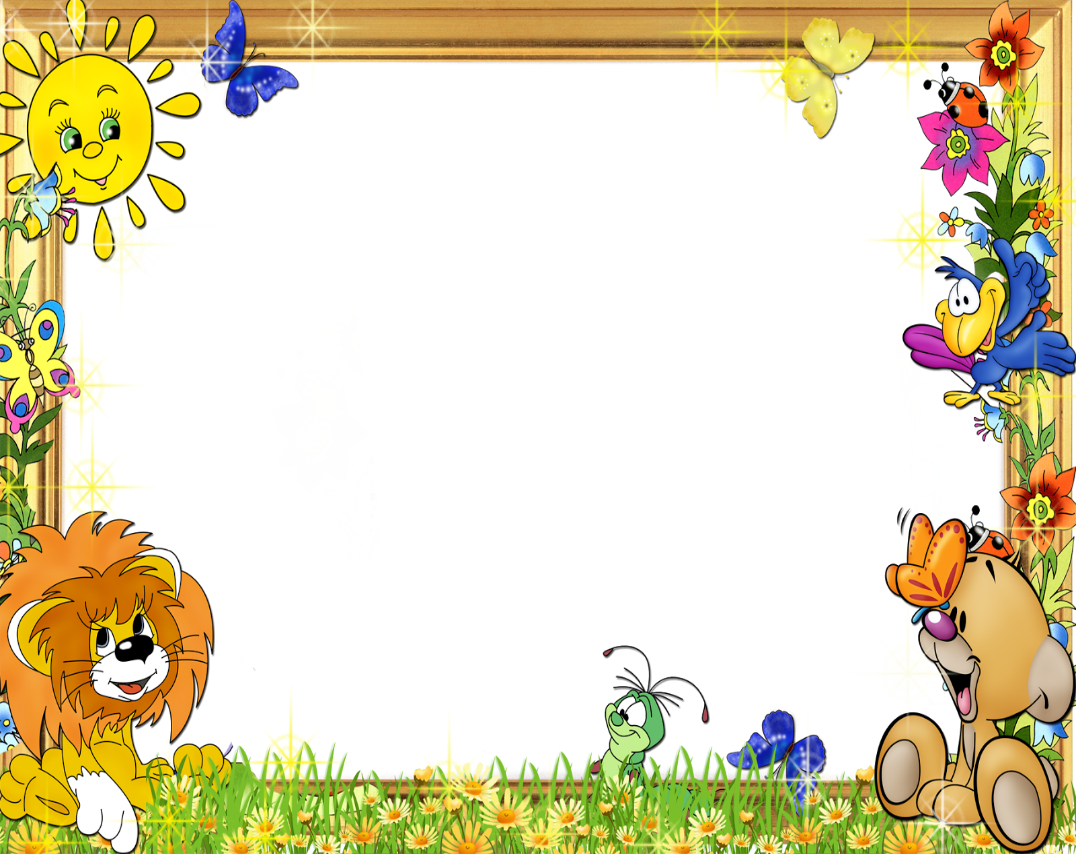 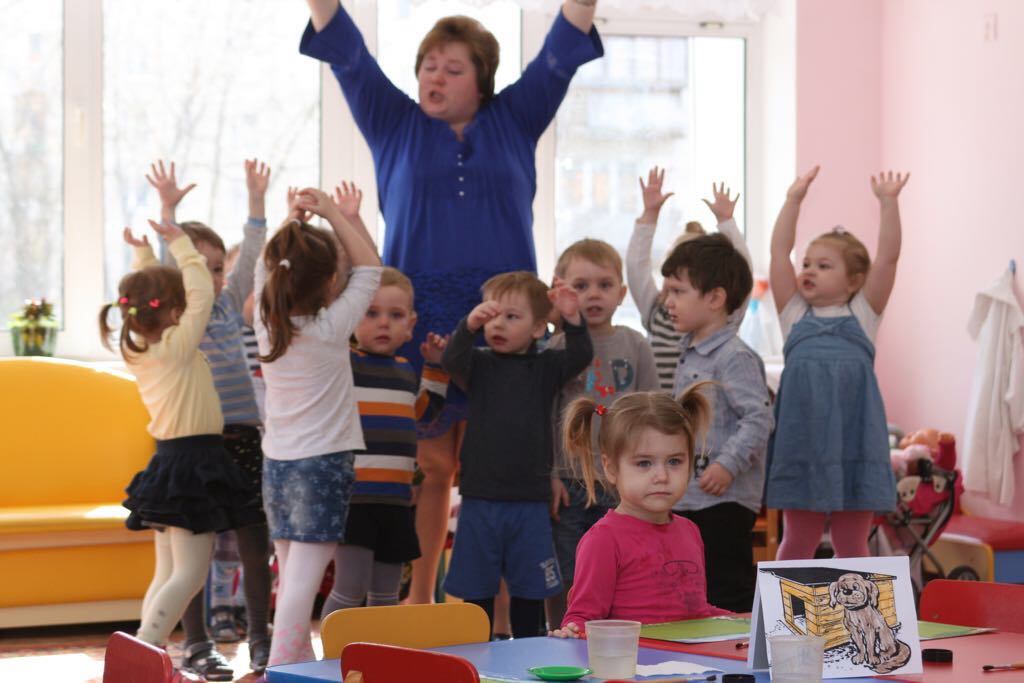 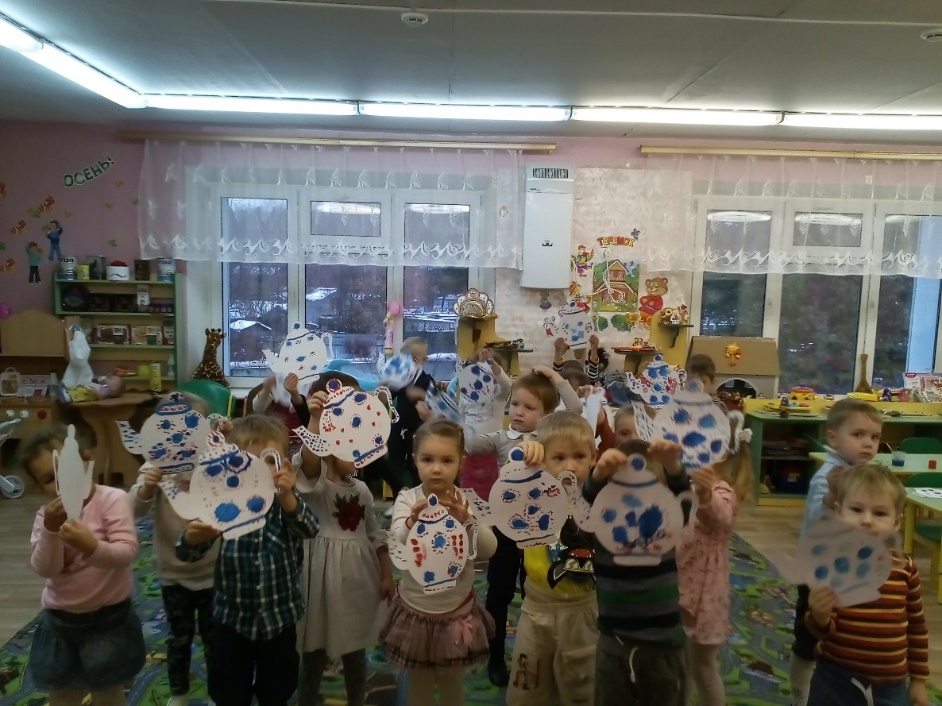 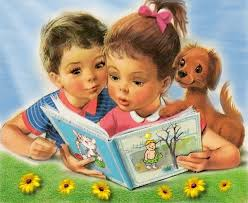 Главное - делайте всё с УВЛЕЧЕНИЕМ: это УКРАШАЕТ ЖИЗНЬ !
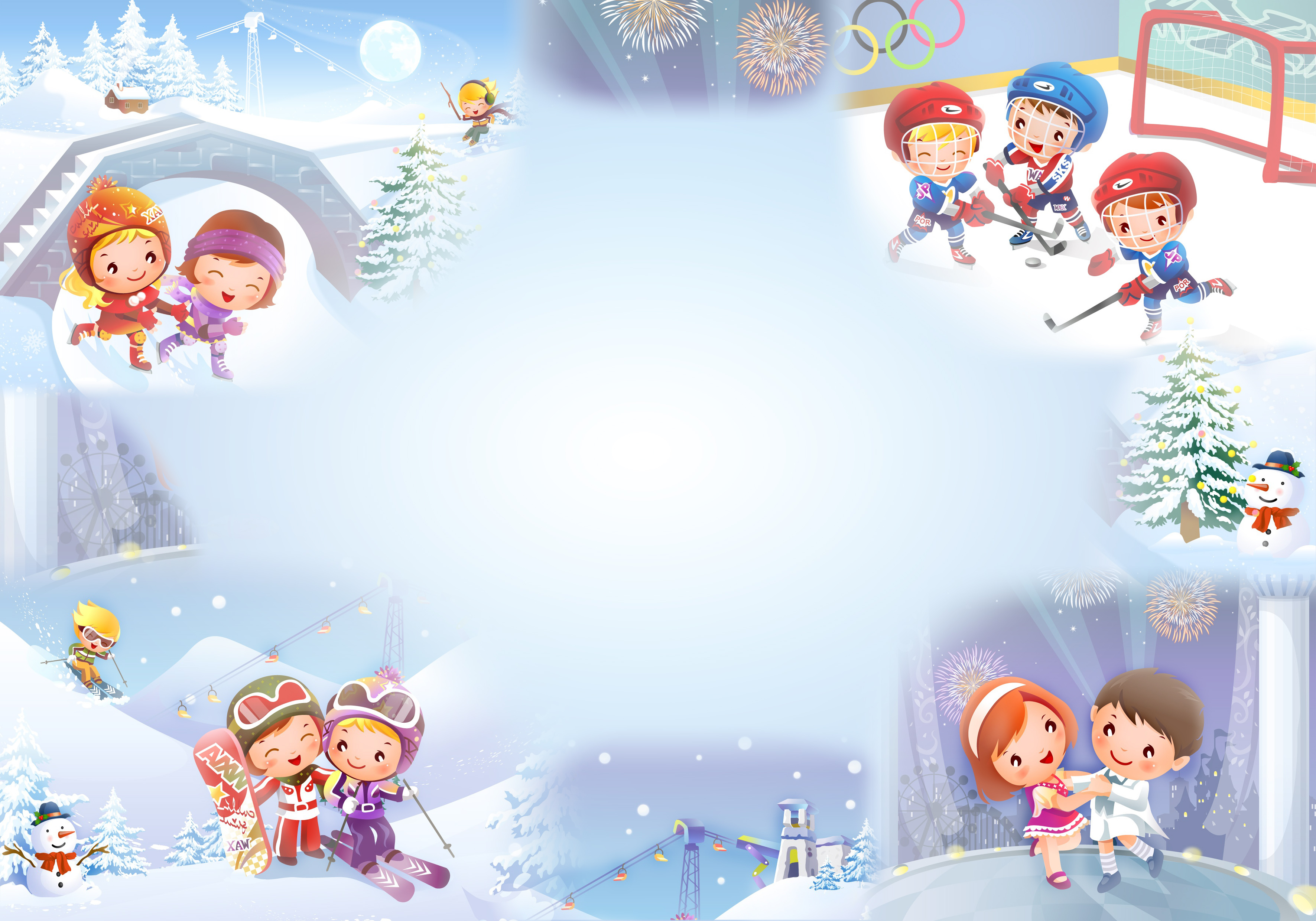 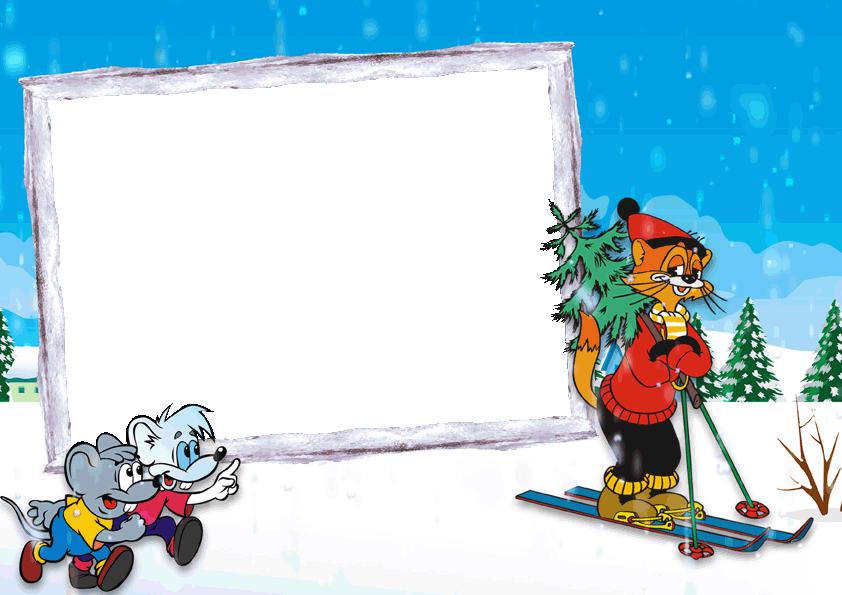 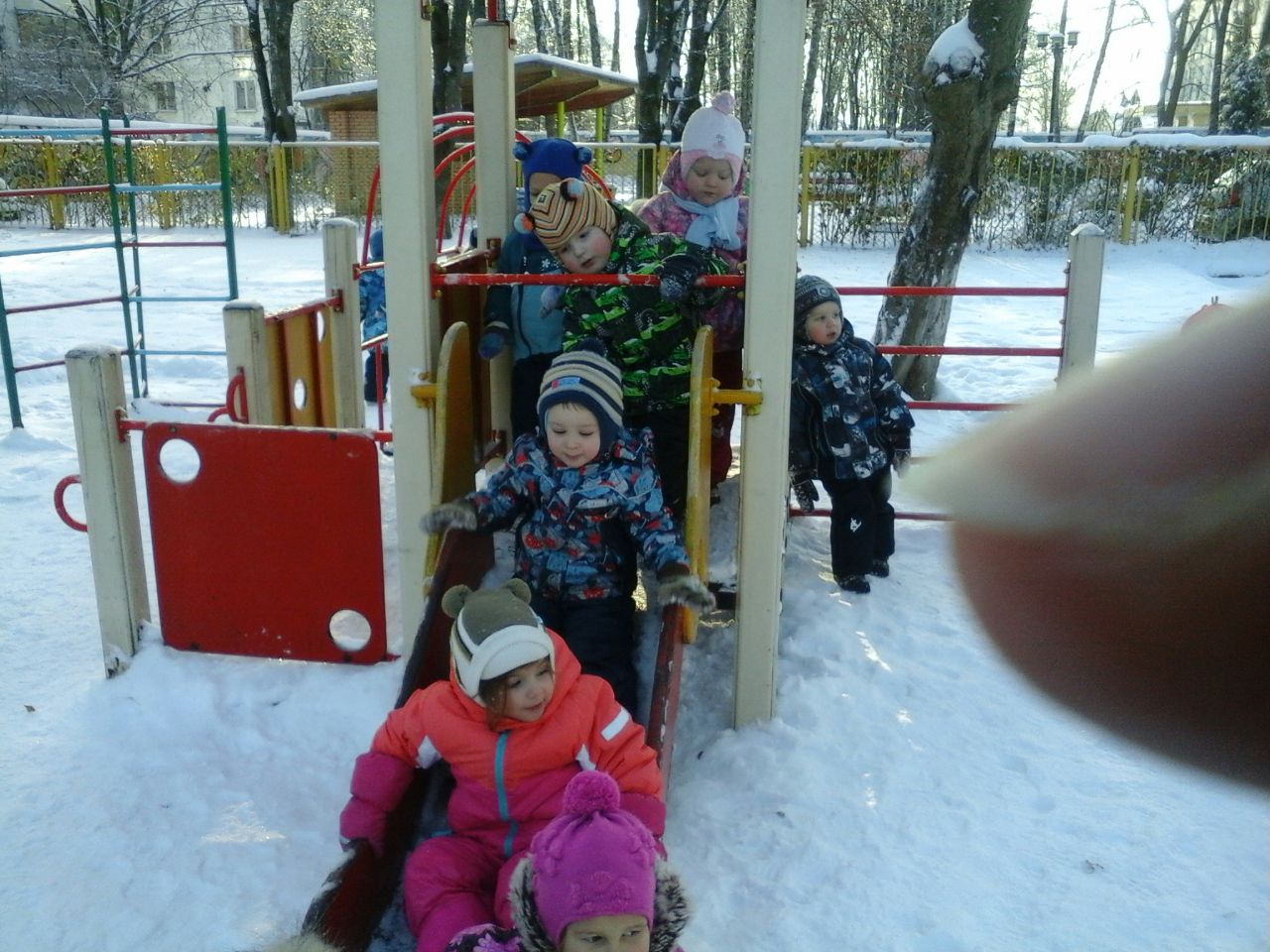 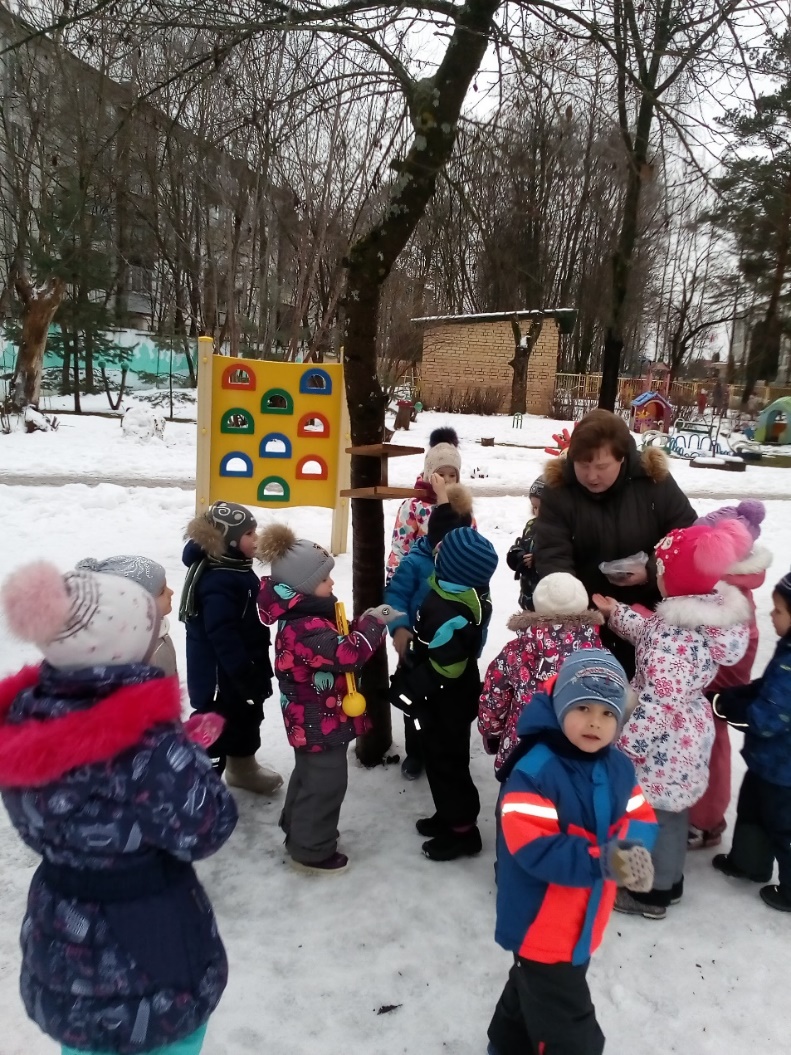 Птички, птички
               подходите —
  Угостить мы вас хотим!
  Ешьте сколько захотите
  Мы вам зернышек дадим!
Свежий воздух малышам
Нужен и полезен!
Очень весело гулять нам!
И никаких болезней!...
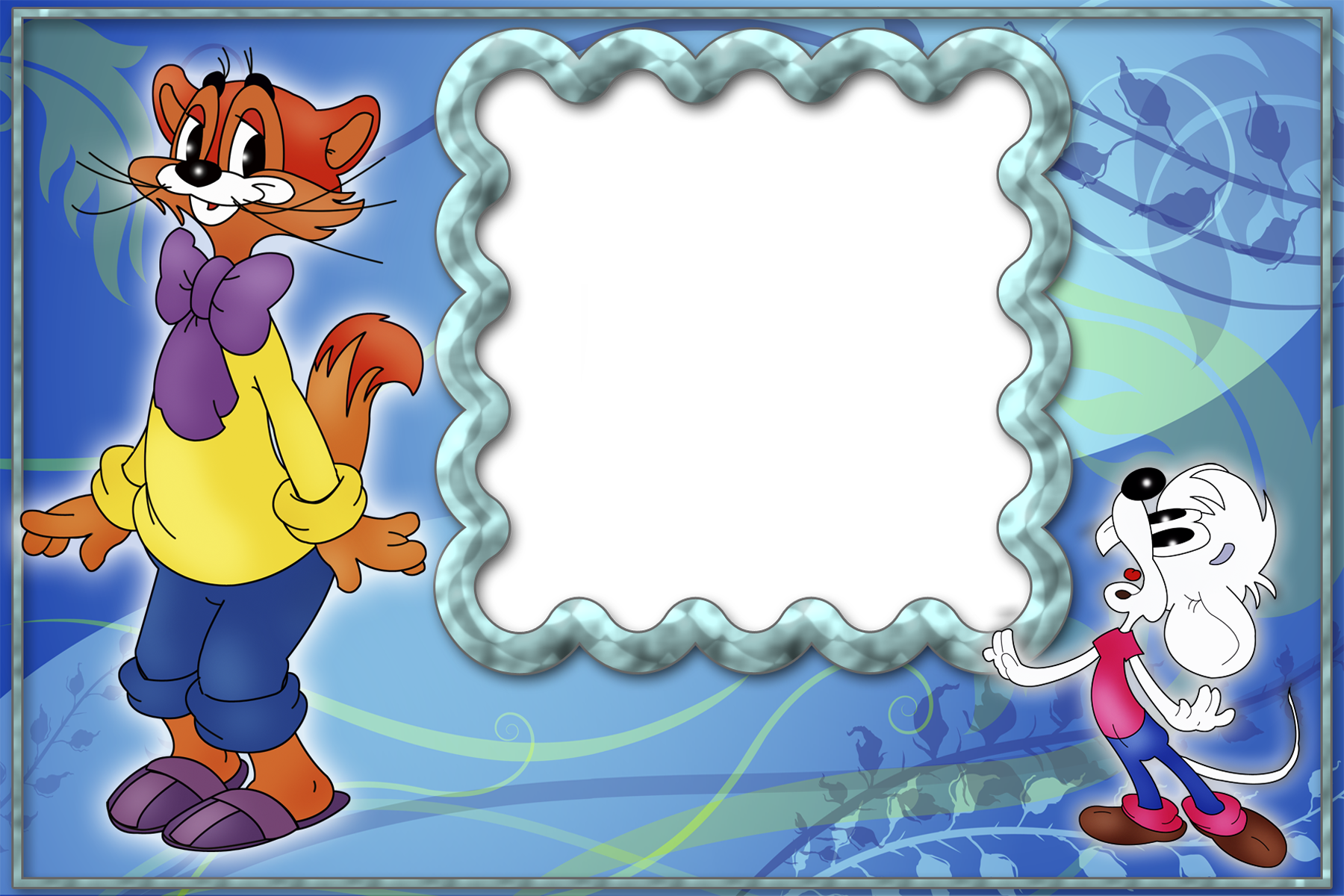 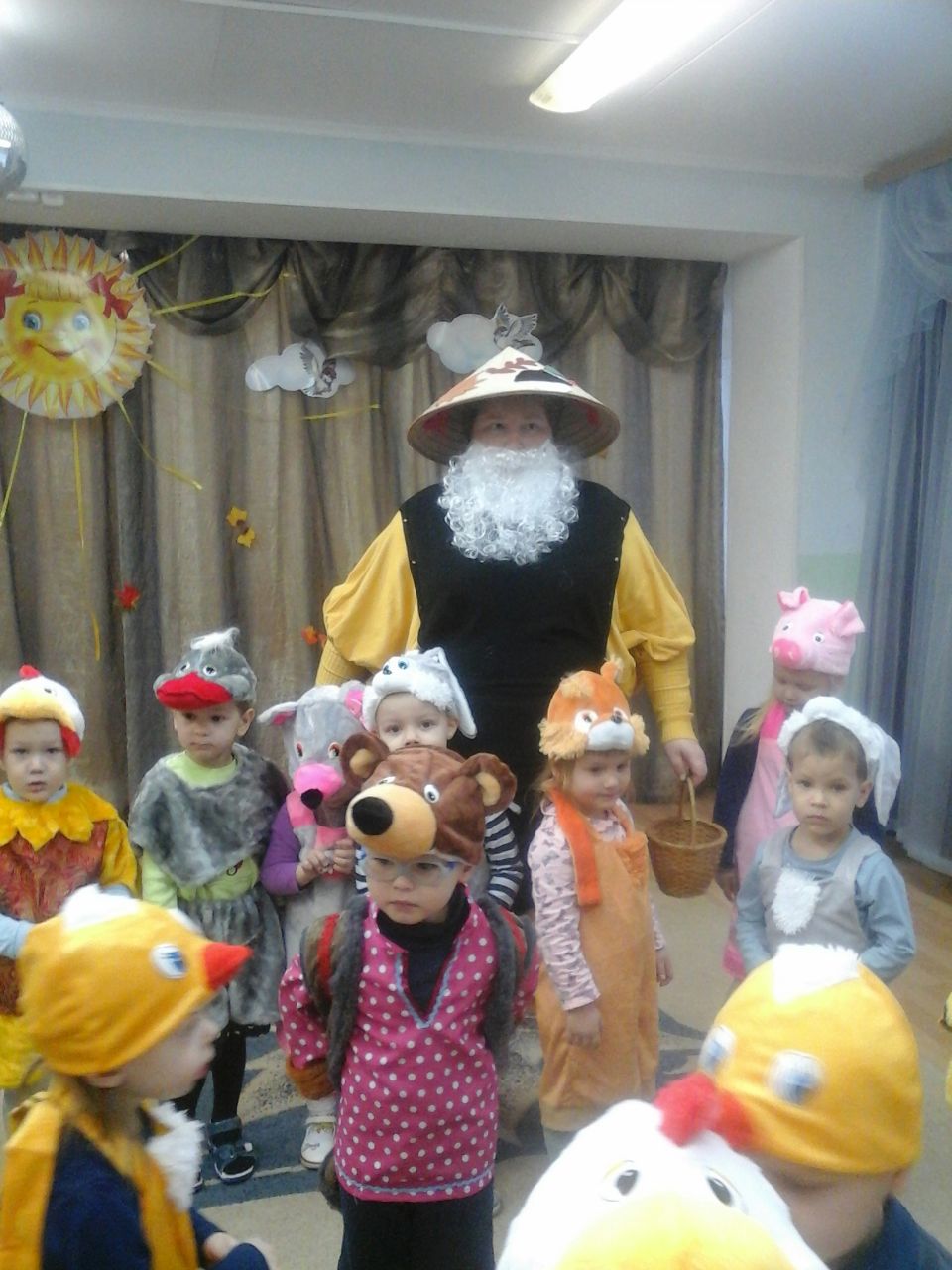 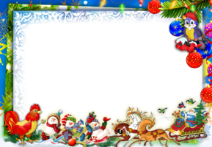 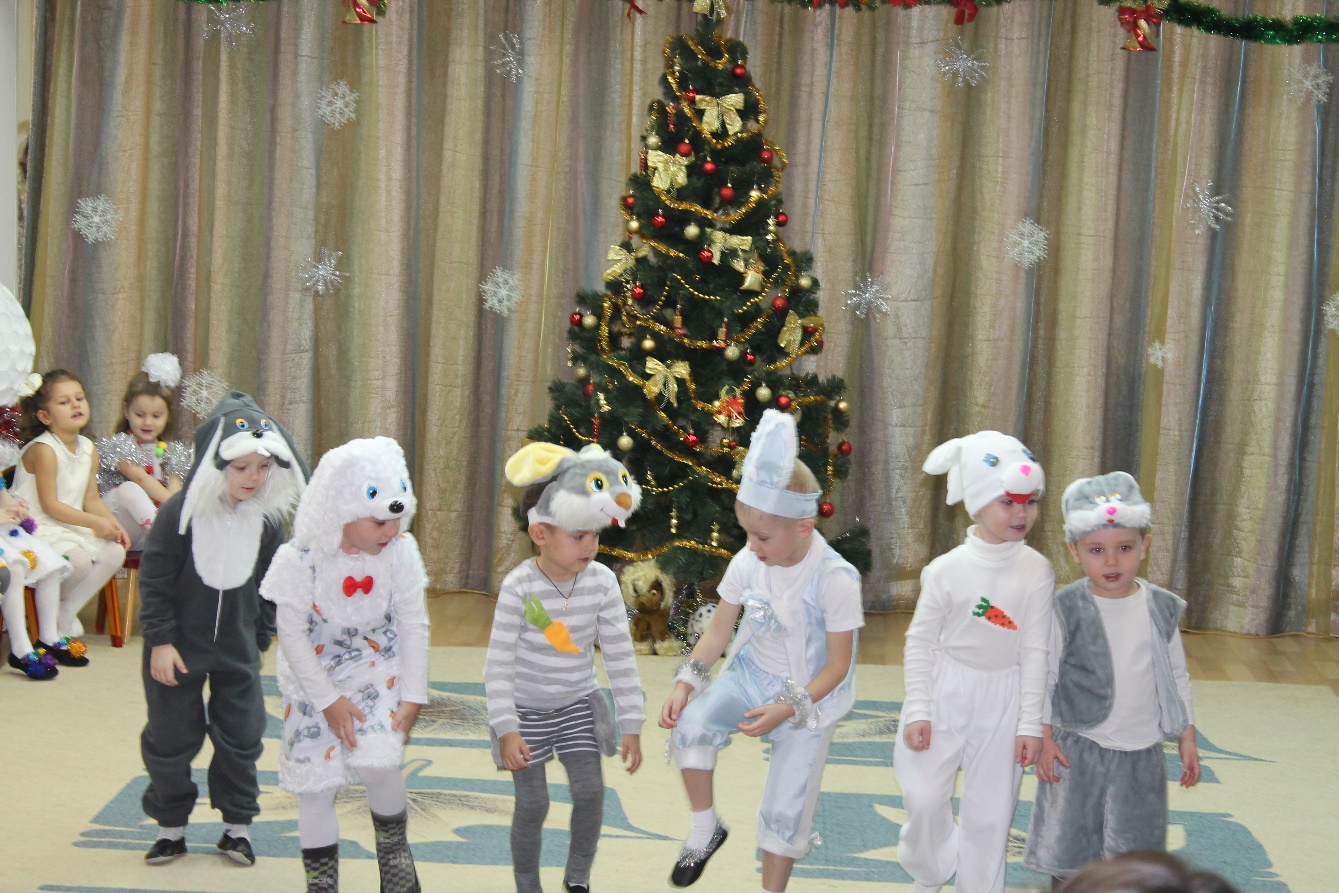 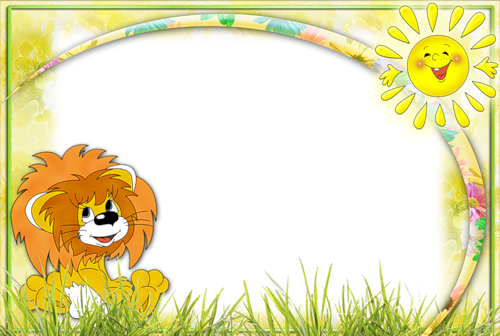 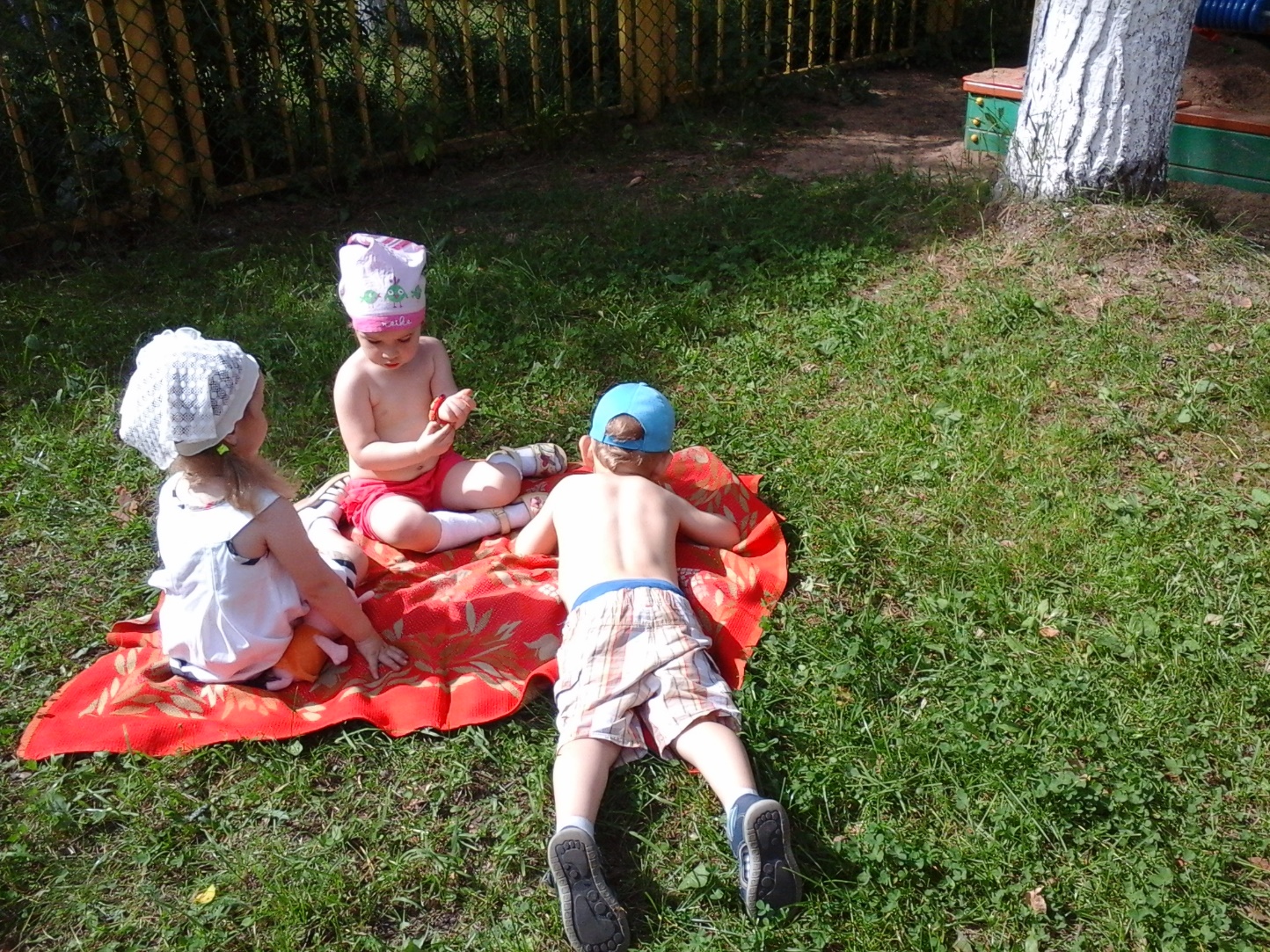 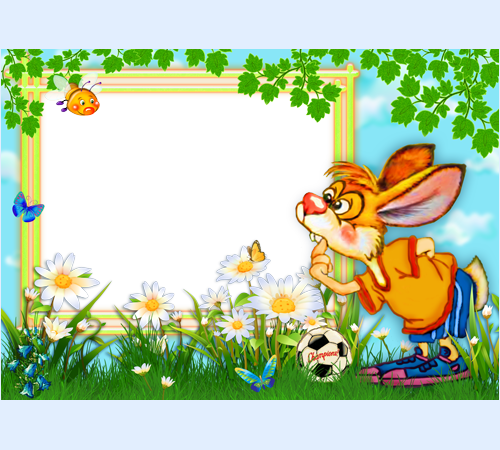 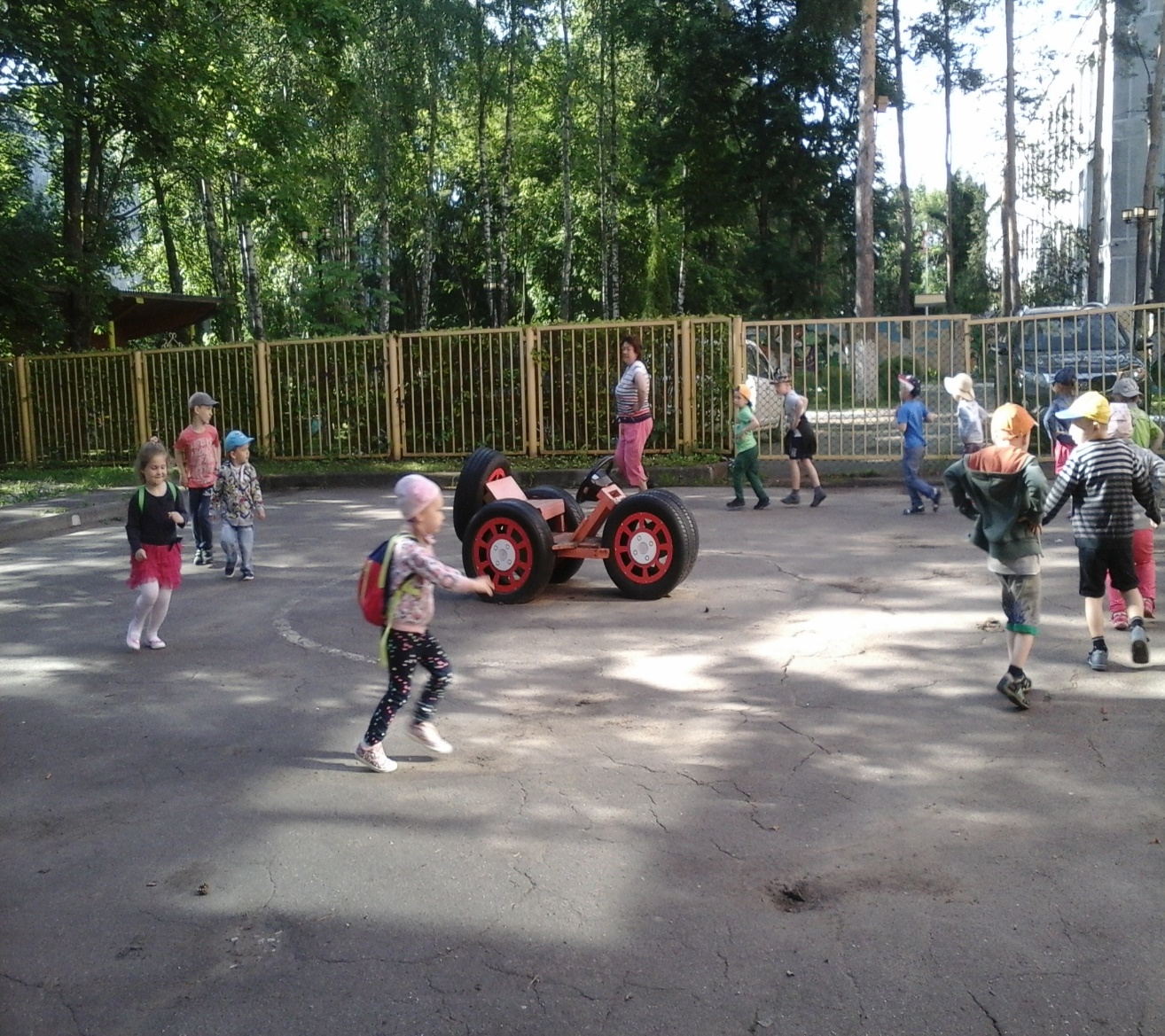 Маленькие дети не задумываются о своей внешности, делают что хотят и при этом выглядят естественно и красиво...
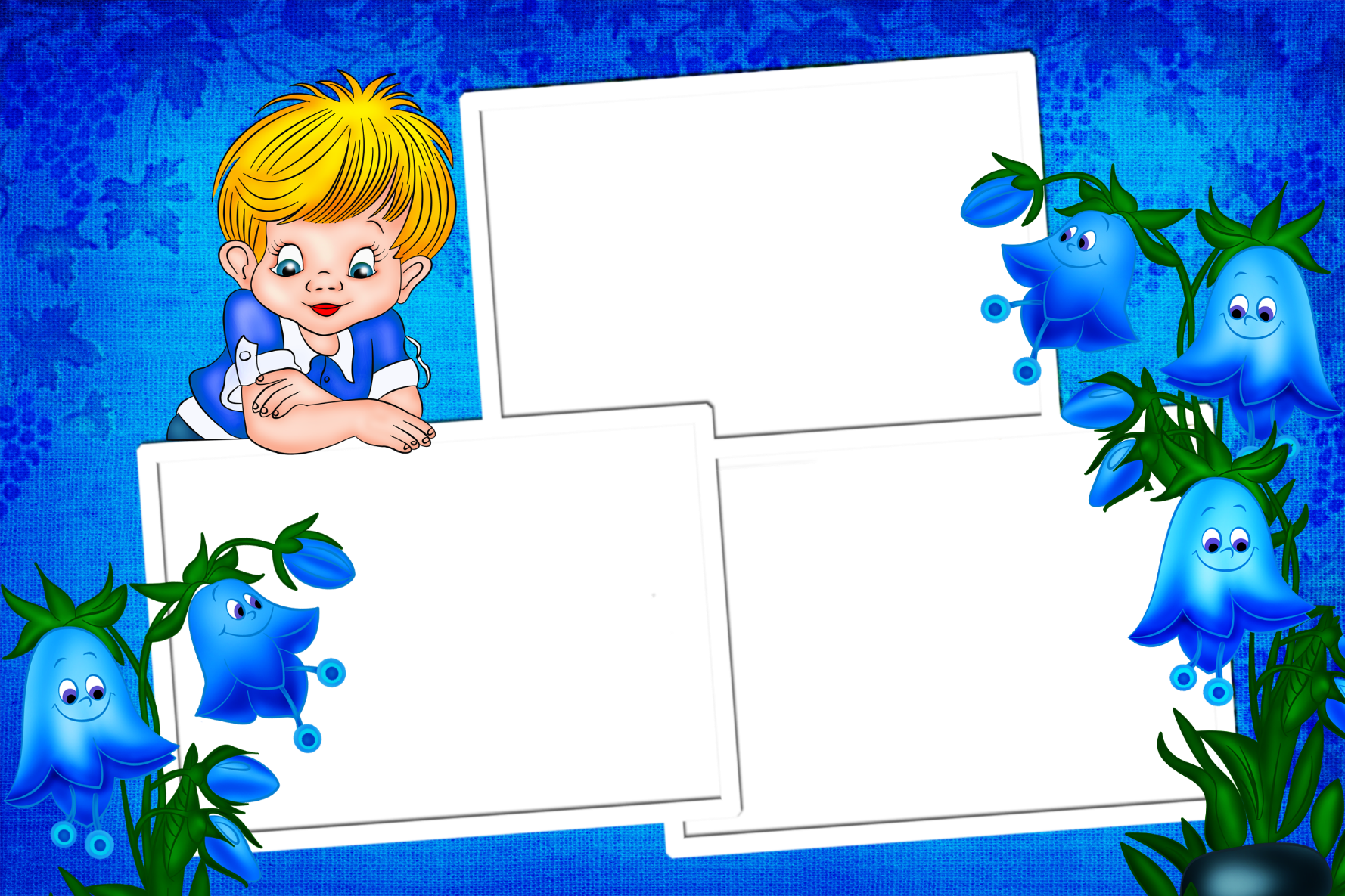 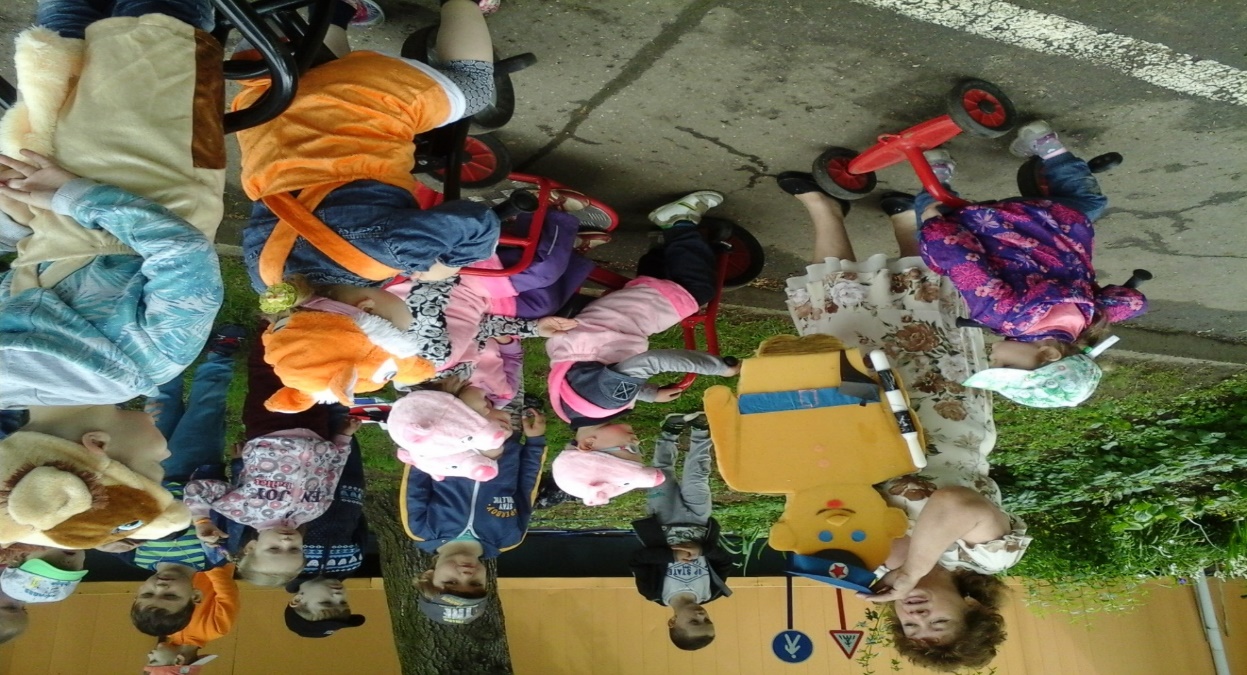 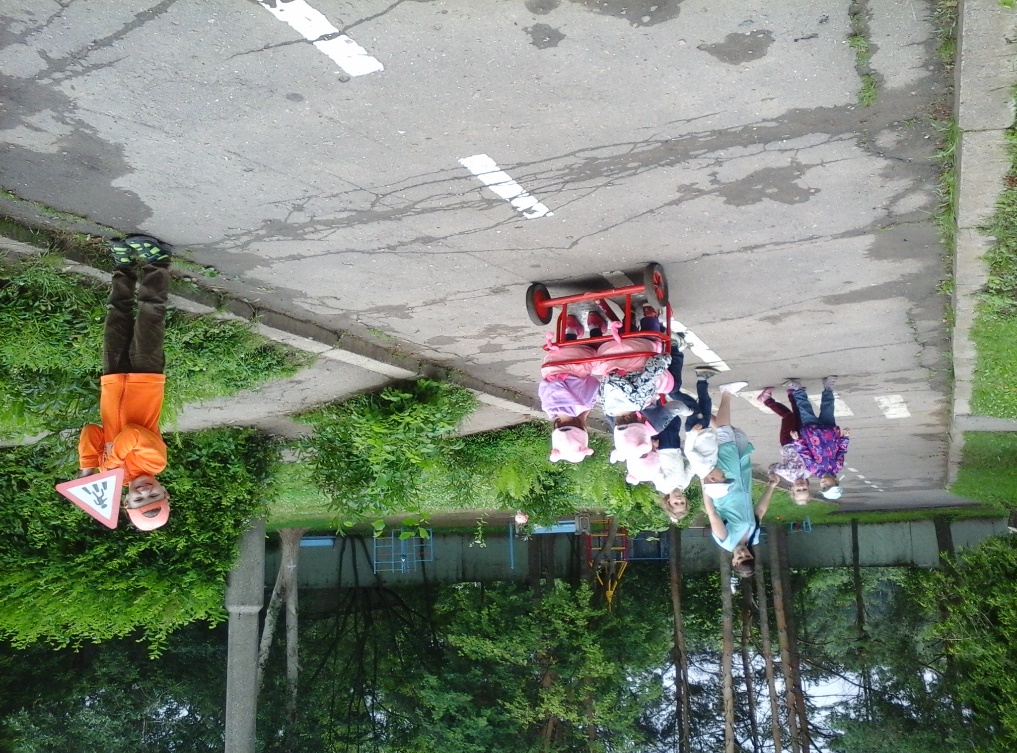 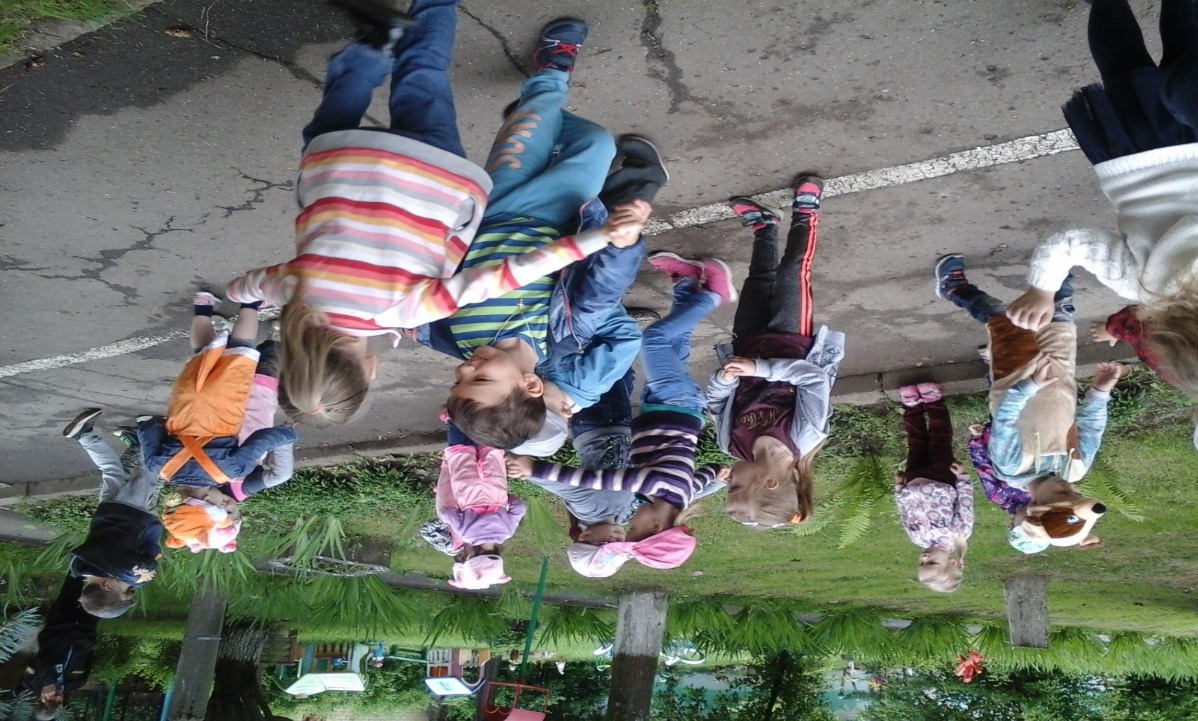 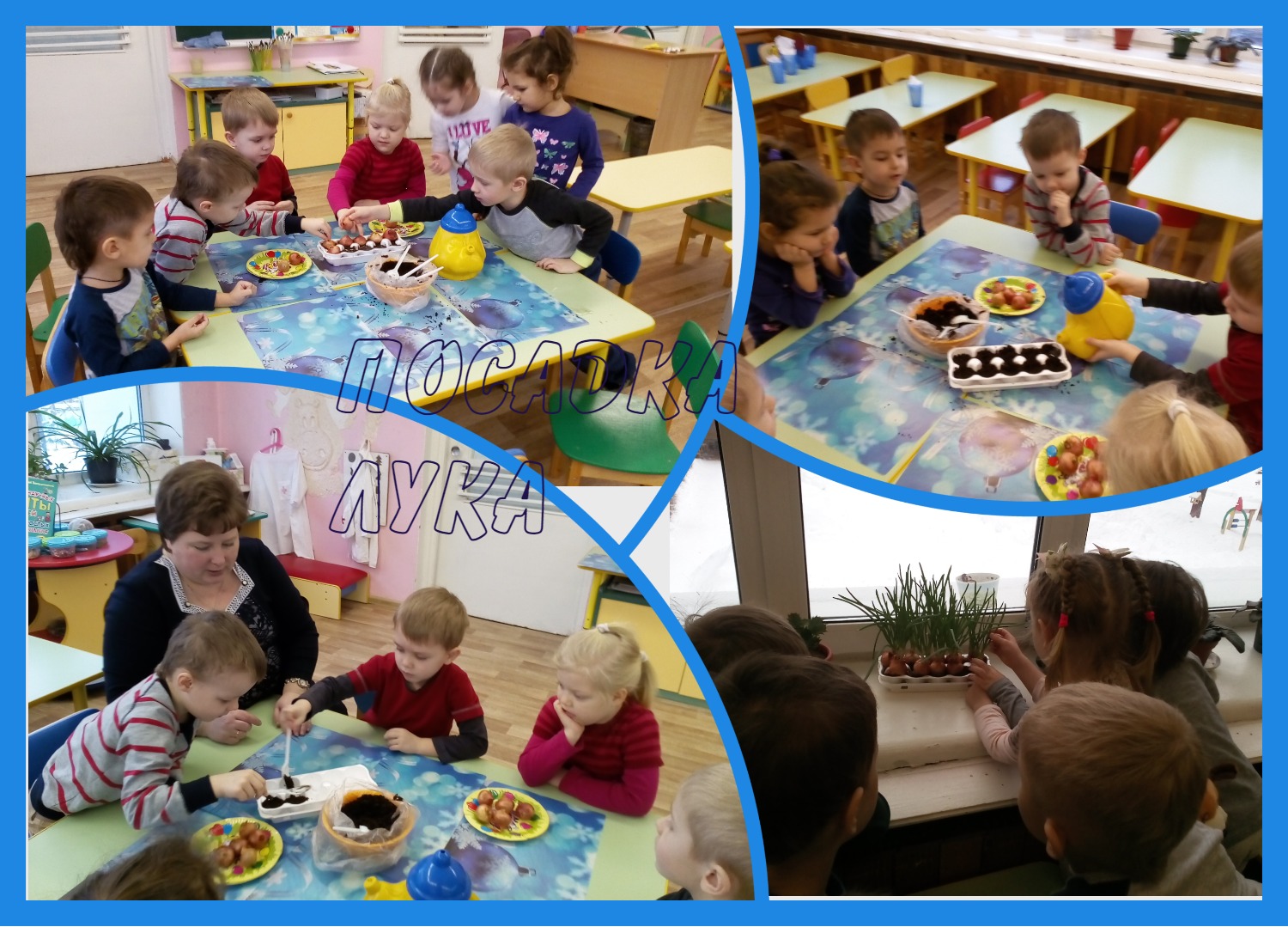 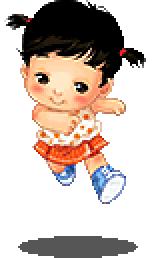 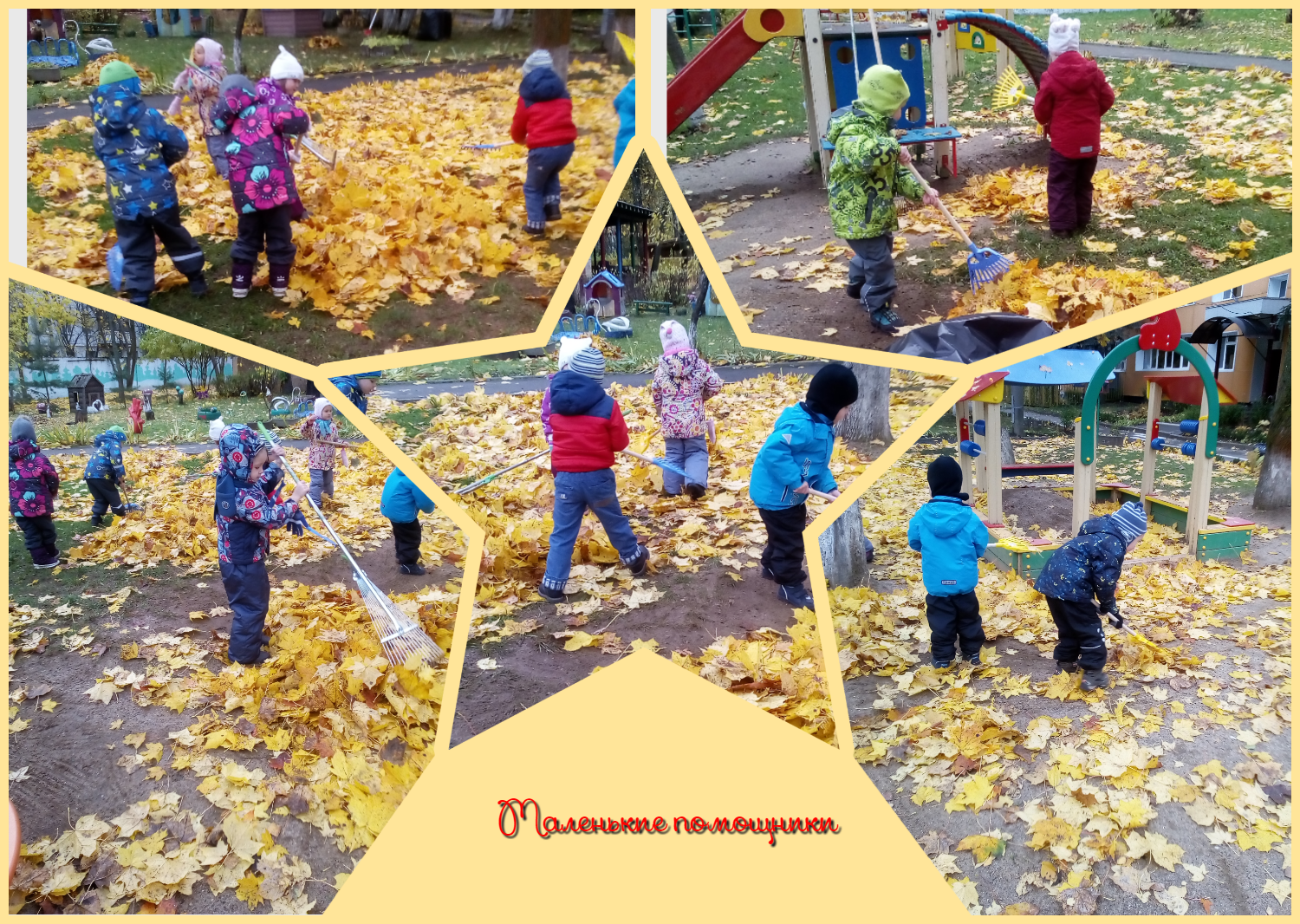 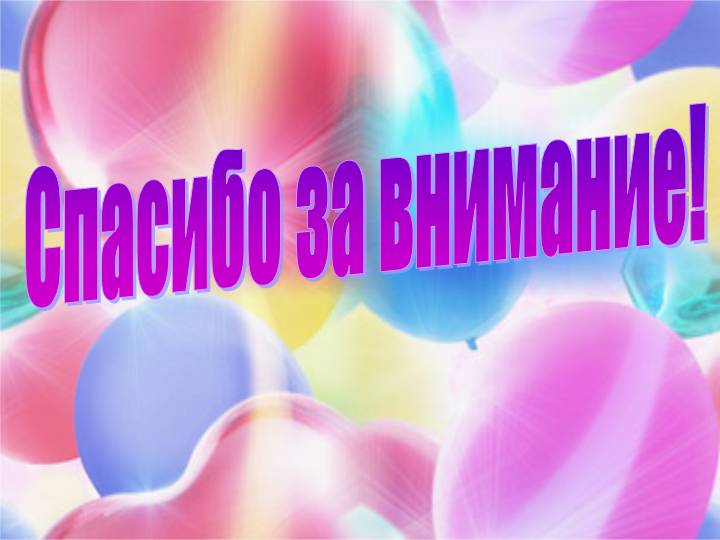